I like snails
English teachers :
Ivendikova Natalia,
Cherkasova Vera
What is it?
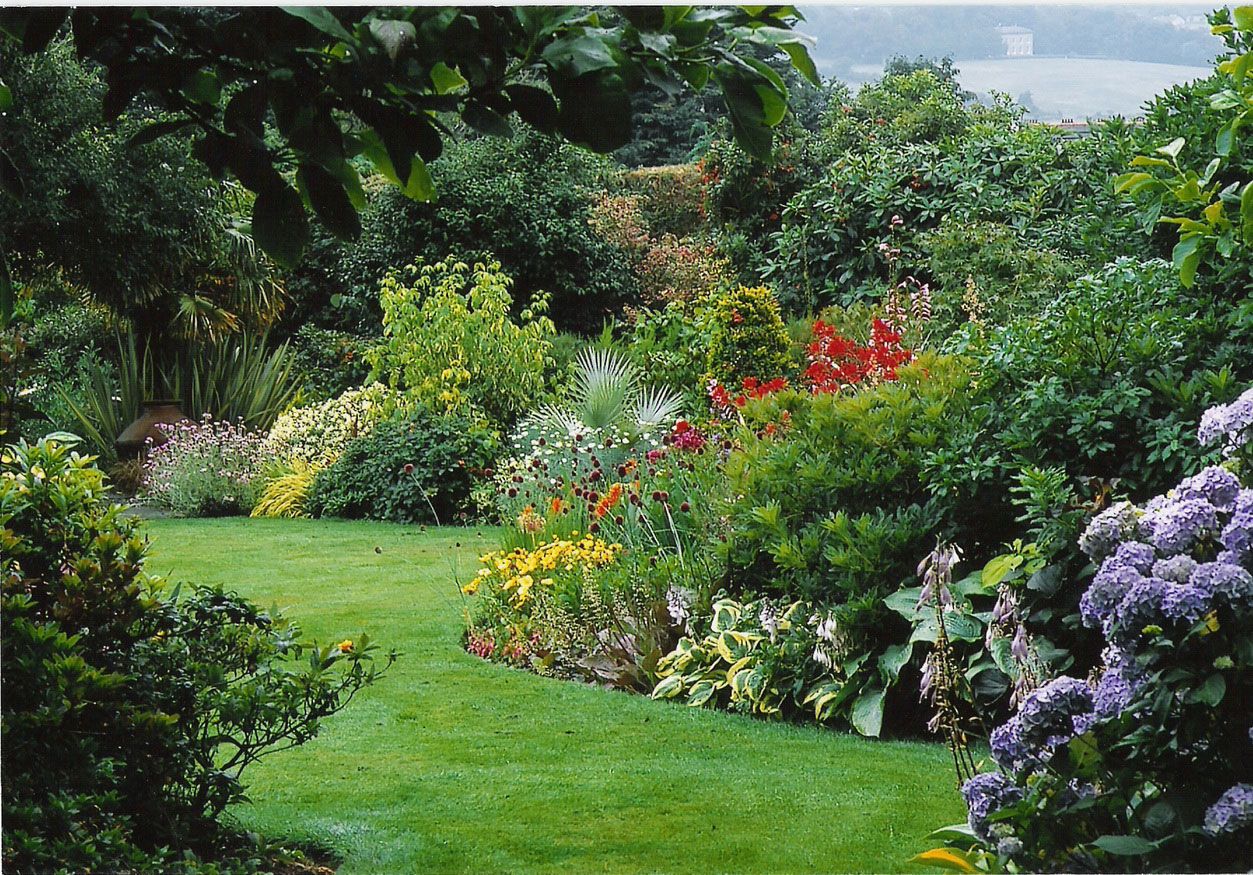 It`s a garden.
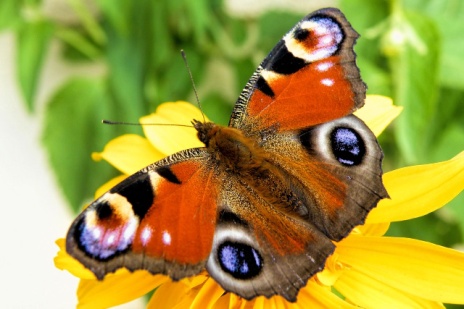 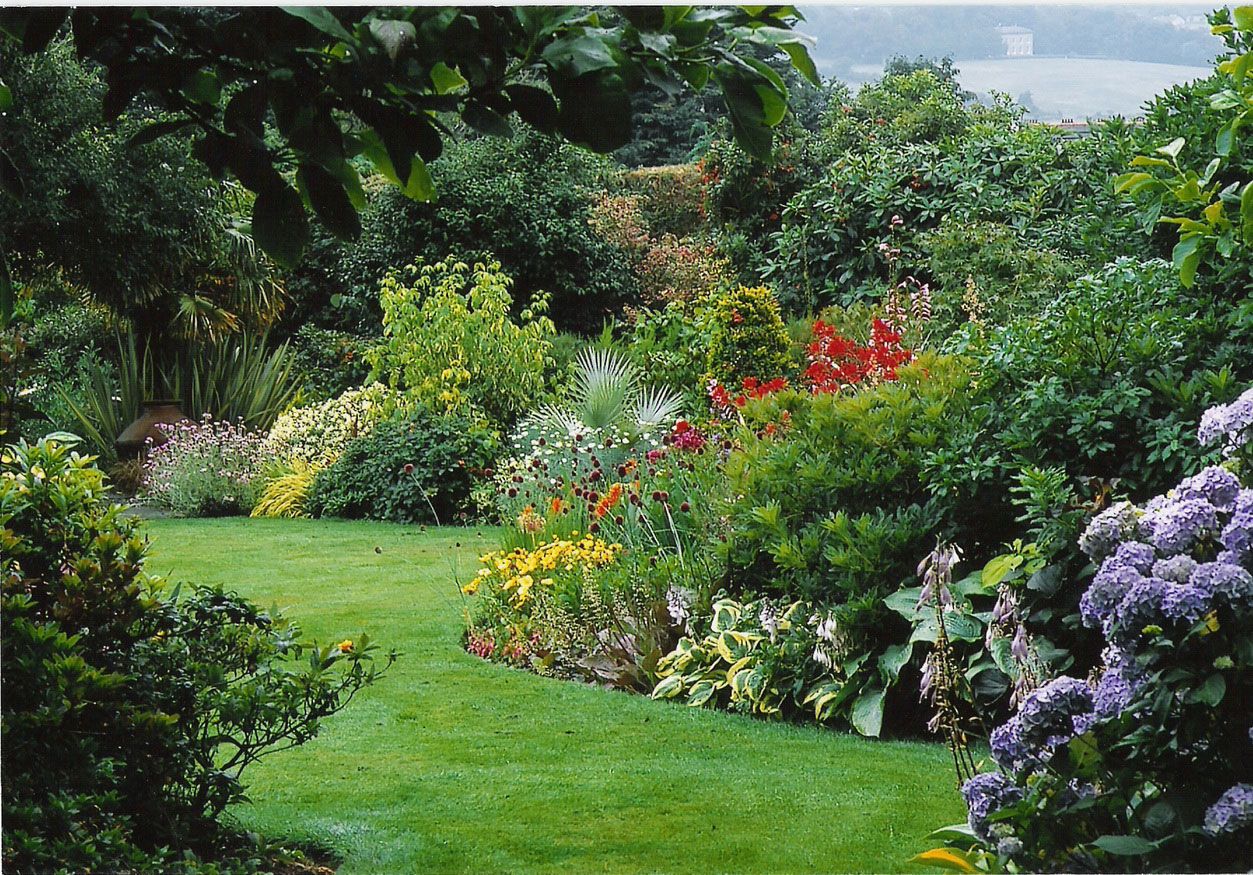 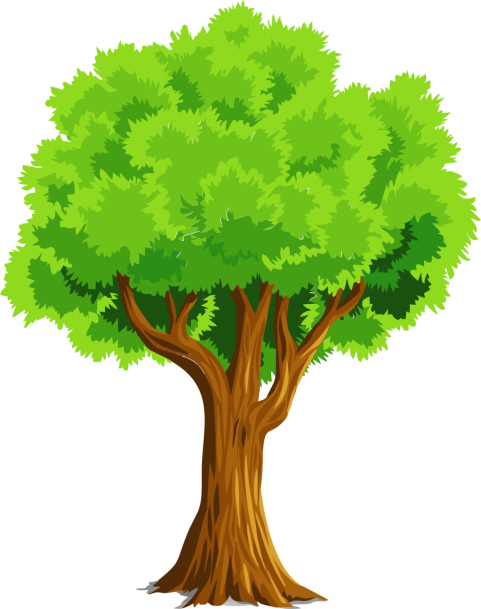 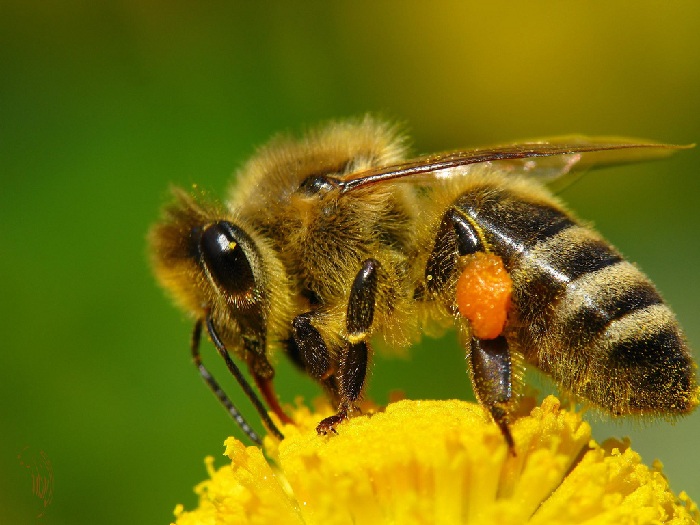 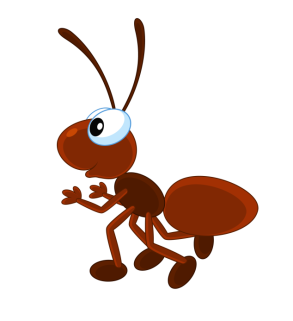 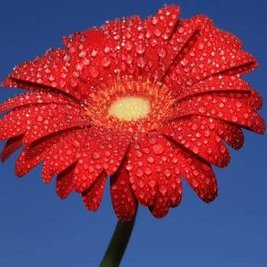 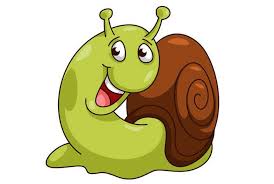 It`s a garden.
What is it?
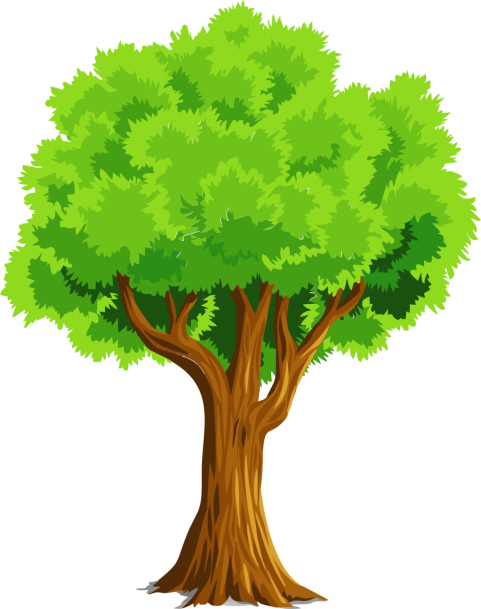 It`s a tree.
What is it?
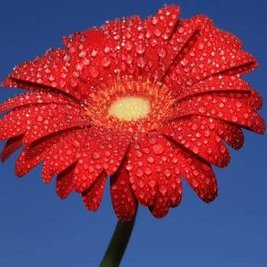 It`s a flower.
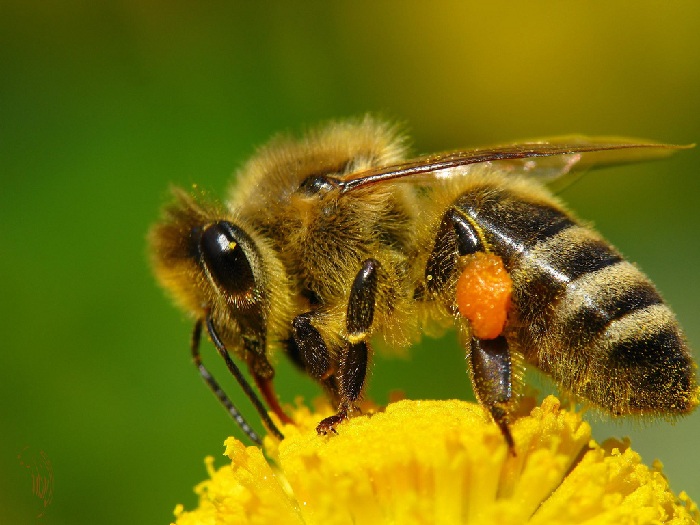 It`s a bee.
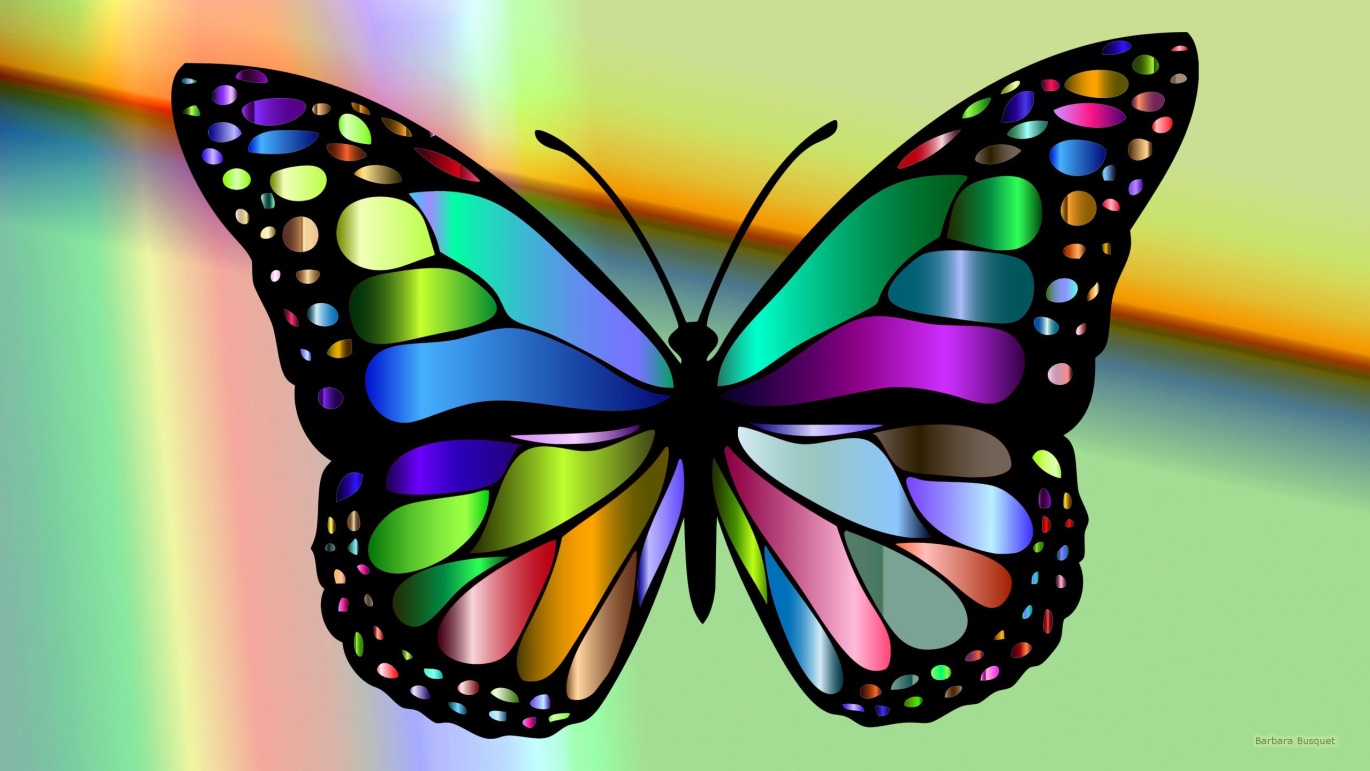 It`s a butterfly.
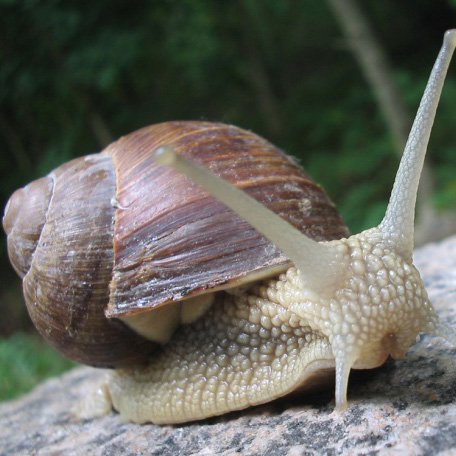 It`s a snail.
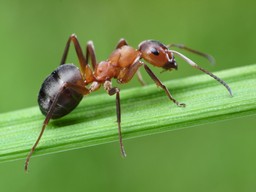 It`s an ant.
GAME   “What animal do you like?”
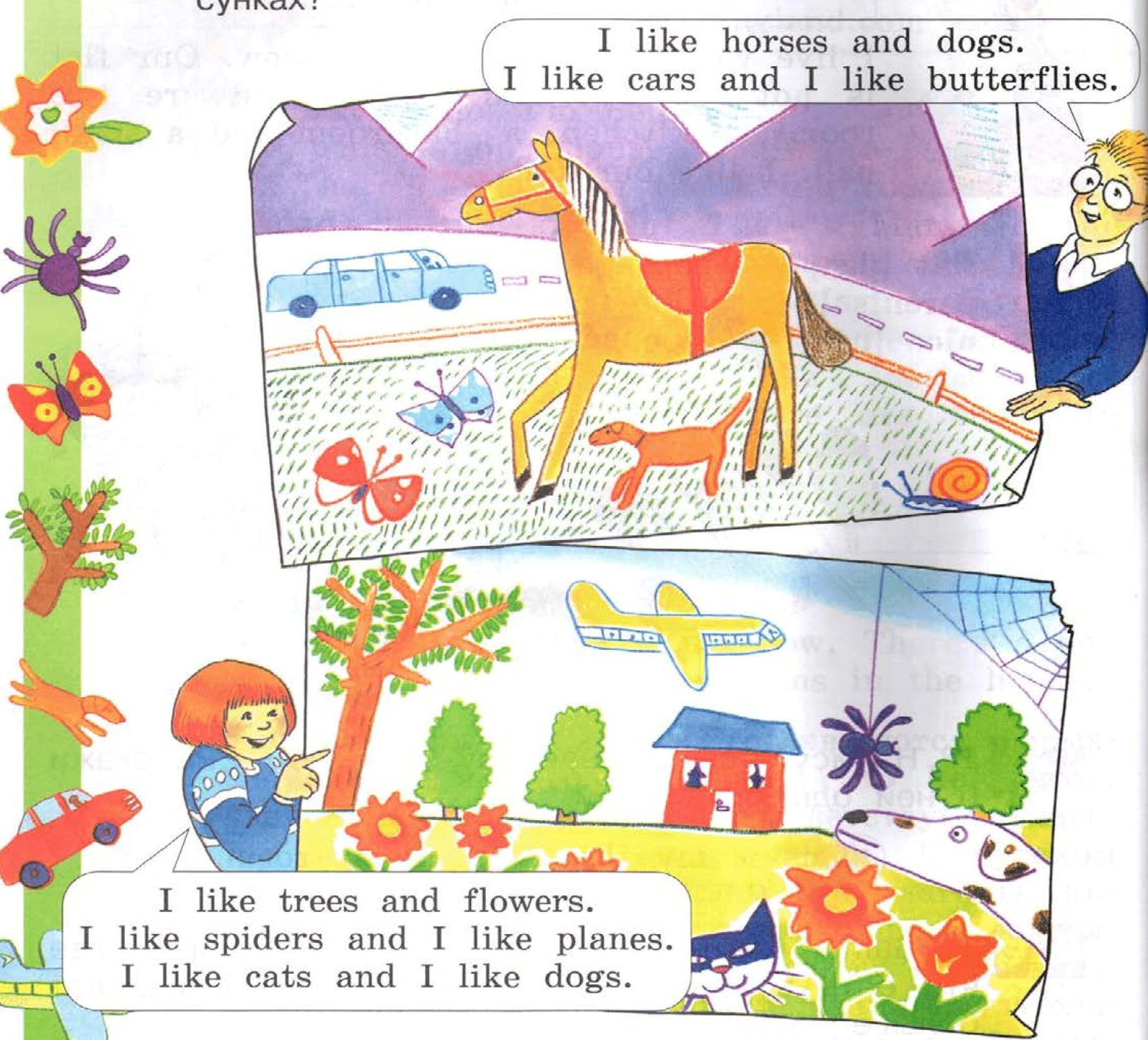 There’s a butterfly.
There isn’t a butterfly.
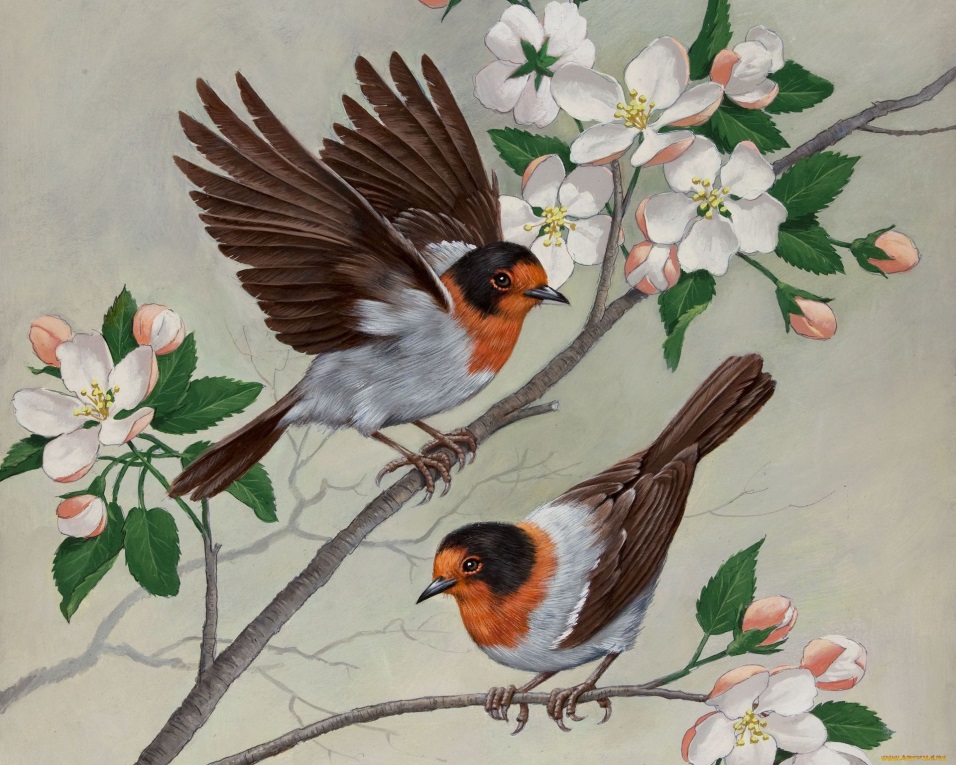 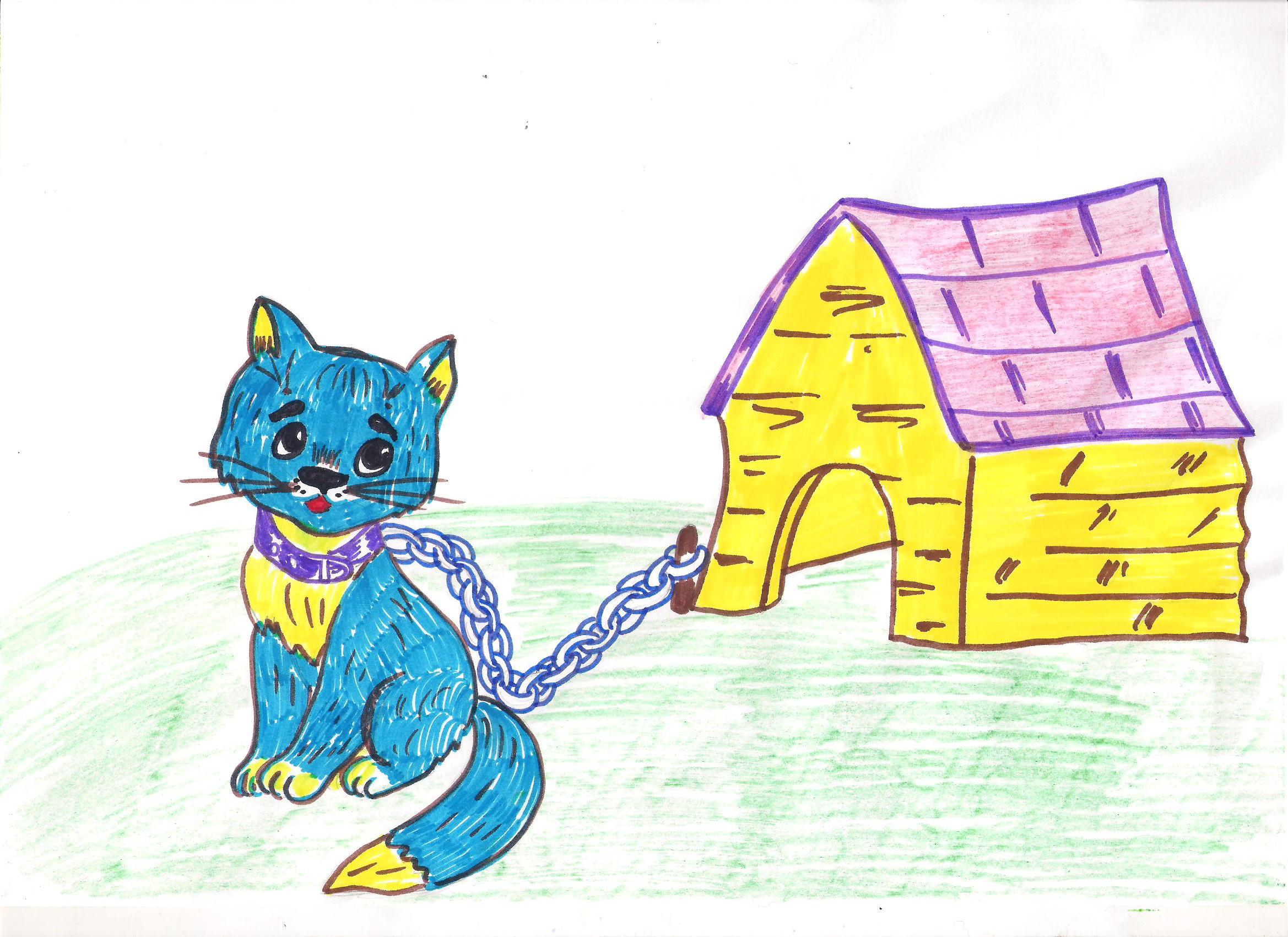 It’s a dog.
No, it isn’t.
It’s  a cat.
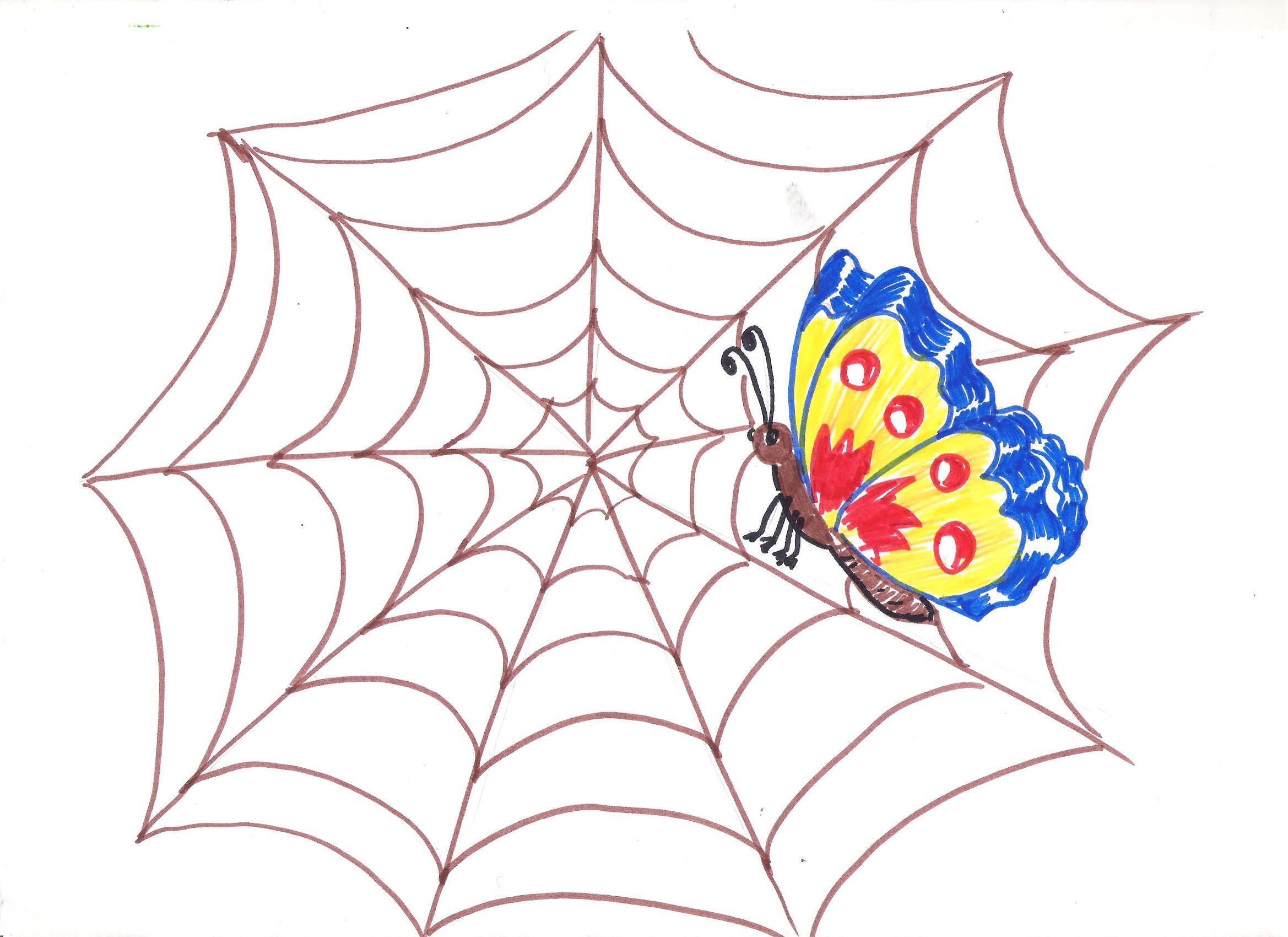 It’s a spider .
No, it isn’t.
It’s a butterfly .
Homework:
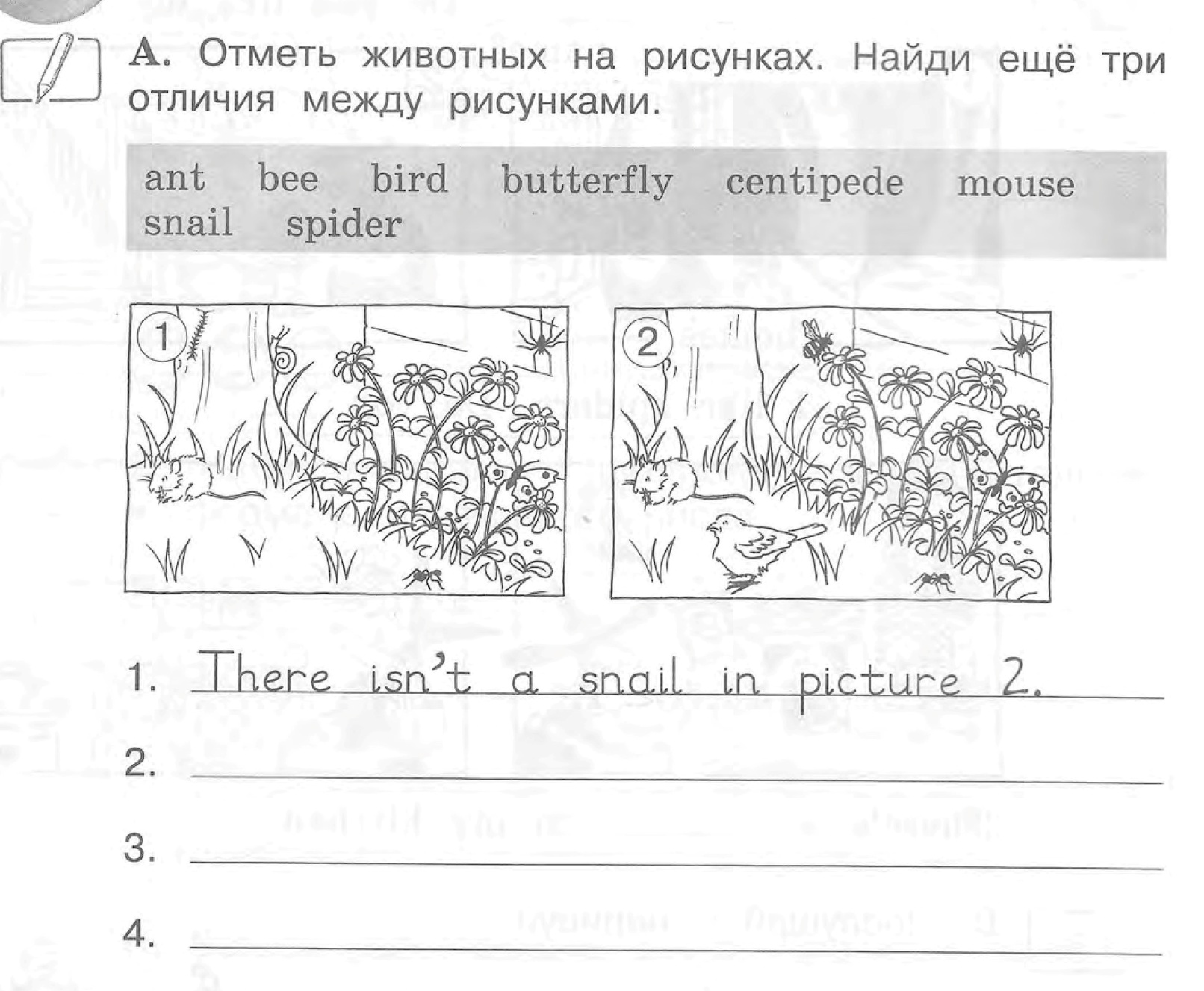